15 Мај – Ден на
СЕМЕЈСТВОТО
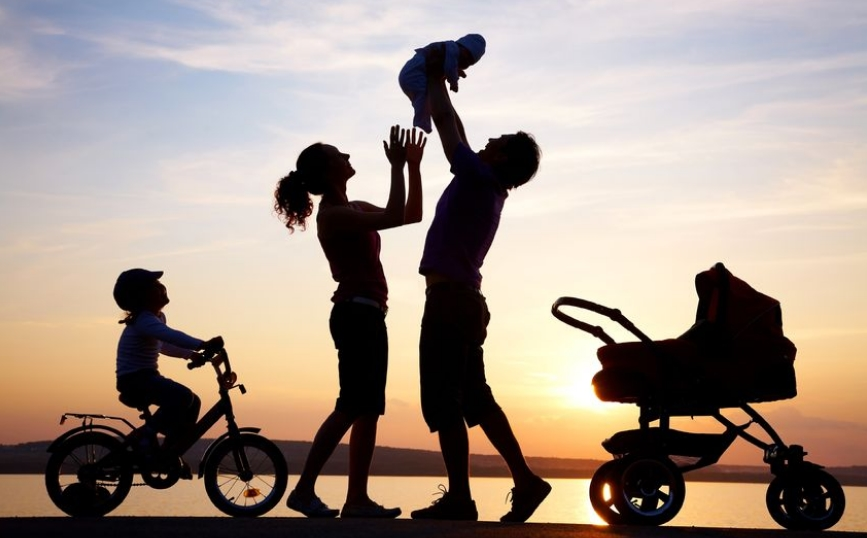 Да се има семејство значи да се има цел еден свет, дома!
Цитати за семејство
Да се има семејство значи дека никогаш нема да бидеш осамен/а;
Семејството е она што те прави среќен/а;
Домот е она што те прави спокоен/а.  А, домот е целосен само кога семејството е цело;
Затоа  никогаш не се жали дека си можел да добиеш подобро семејство.  Затоа што некој некаде воопшто нема семејство.
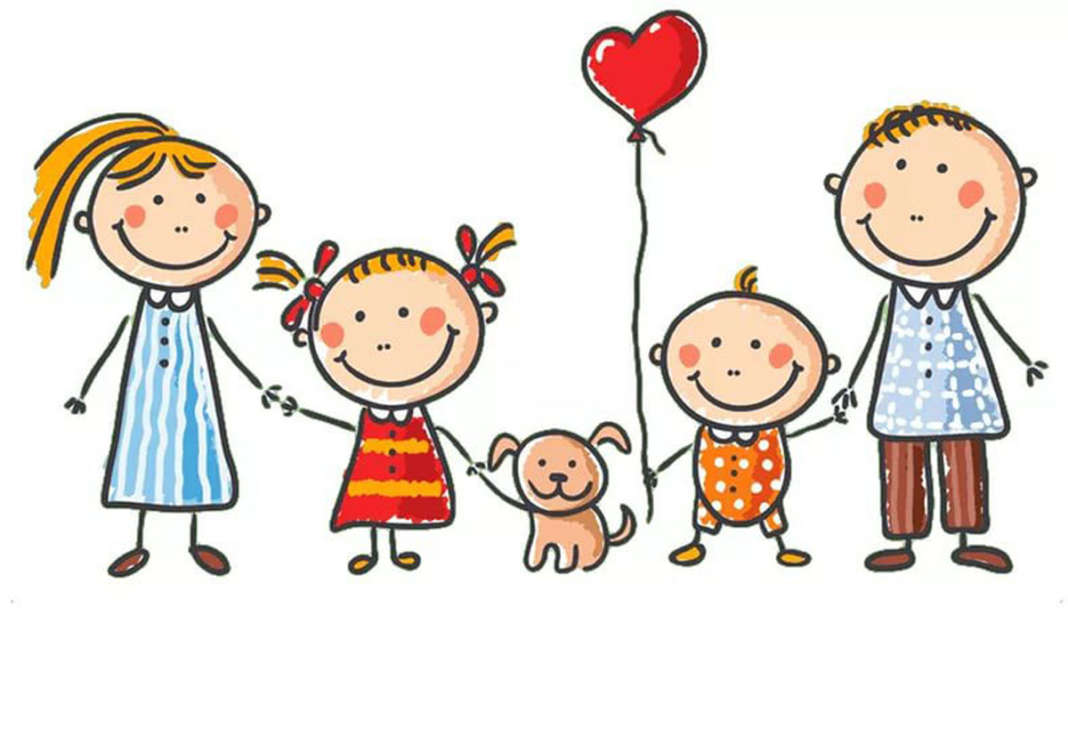 Тргнувајќи од анализата на семејството како клучен фактор за развојот на детето и како место каде што започнува процесот на формирање на сликата за себе кај детето, може да зборуваме за два вида семејства:
 здраво семејство и дисфункционално семејство.
Функционално семејство
Детето што расте во здраво семејство има предиспозиции да се развие во стабилна личност.
Дисфункционално семејство
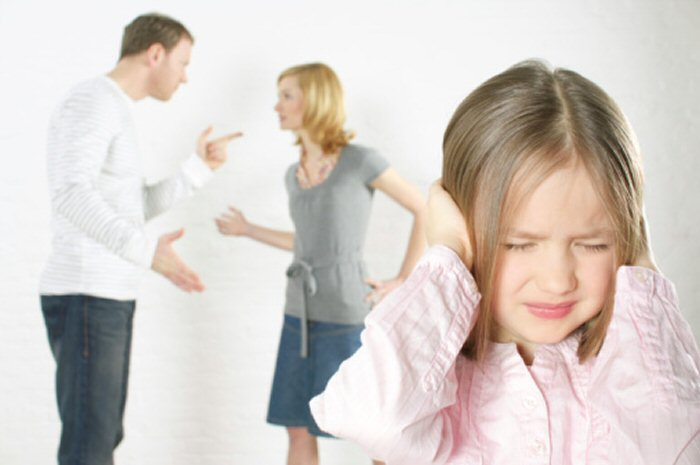 Дисфункционалноста во семејството потекнува од стресовите што може да бидат предизвикани од: опкружувањето, развоен стрес низ животните циклуси и трансгенерациски стрес.
Твоето семејство може да биде среќно !!!
Ако ги применуваш библиските совети, можеш да имаш среќен брак и среќно семејство.
Изработил: Воспитувач Татијана филиповска здравеска
ЈОУДГ: ВИНОЖИТО – о. Сопиште
Ви благодарам на вниманието 